Alright, let me ask you something: 
Is EUMETSAT going to move Meteosat-8 above the Indian Ocean????

’cause, you know, THAT would be a great thing to do!
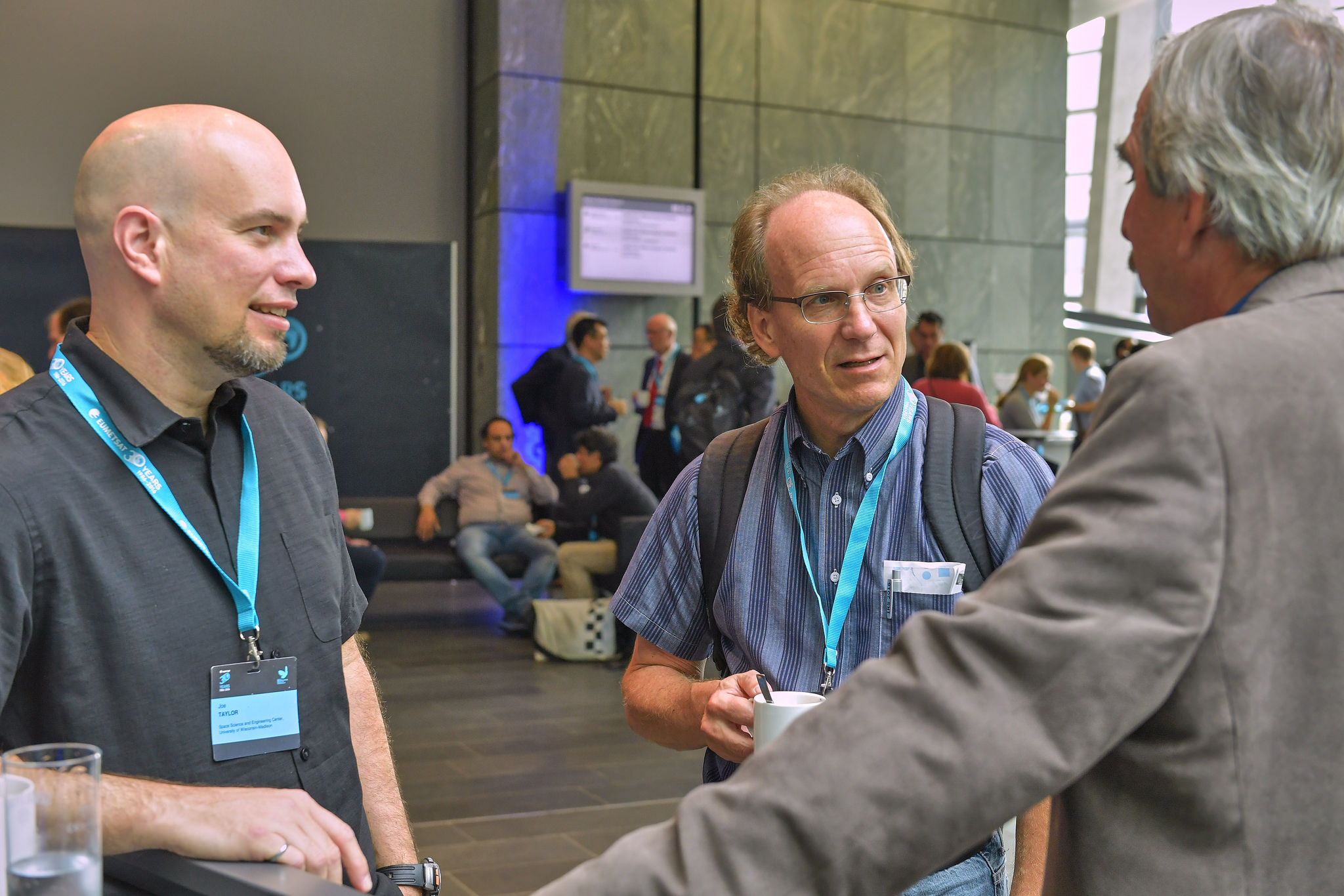 We made it!
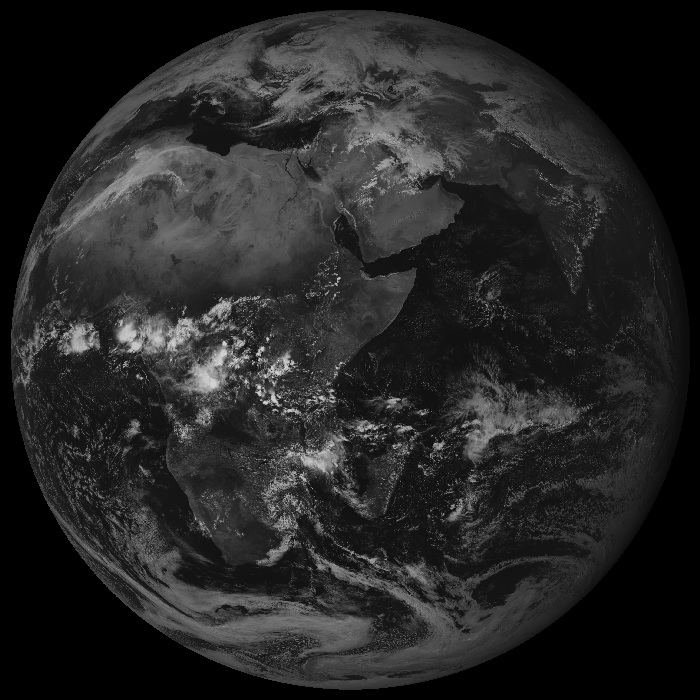 Dave, you’ve got today a virtual gift…
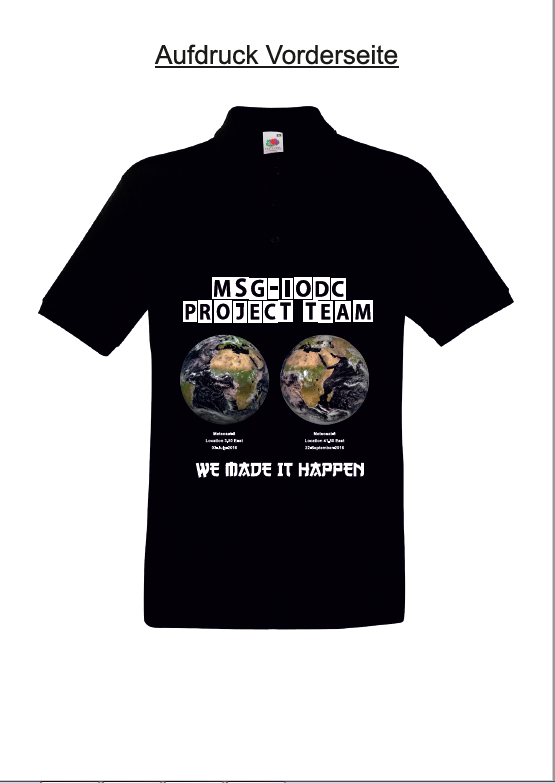 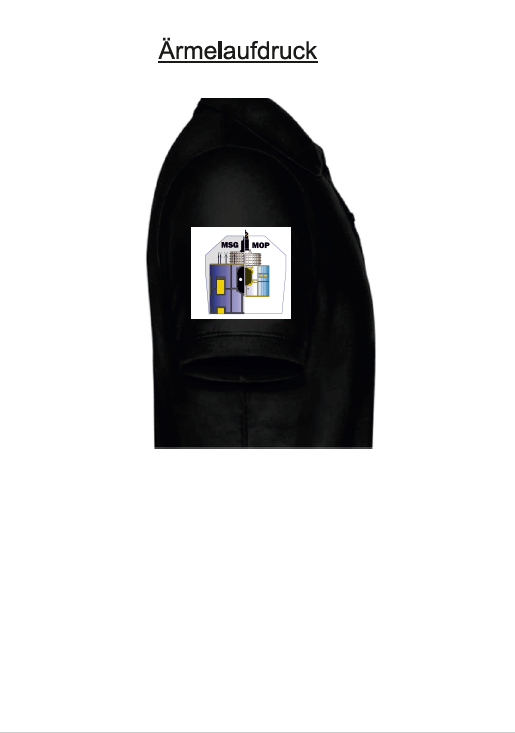 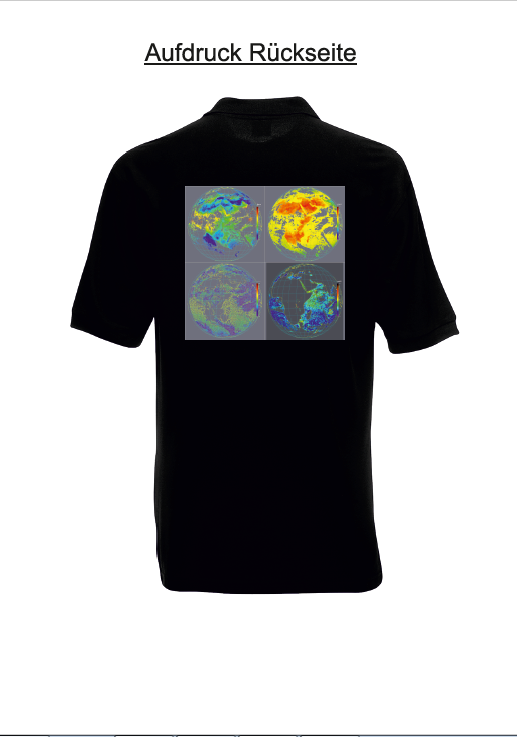